Annual Variation in Northern Bobwhite Survival and Cause-specific Mortality in Relation to Ground Cover and Phenology of Raptor Migration
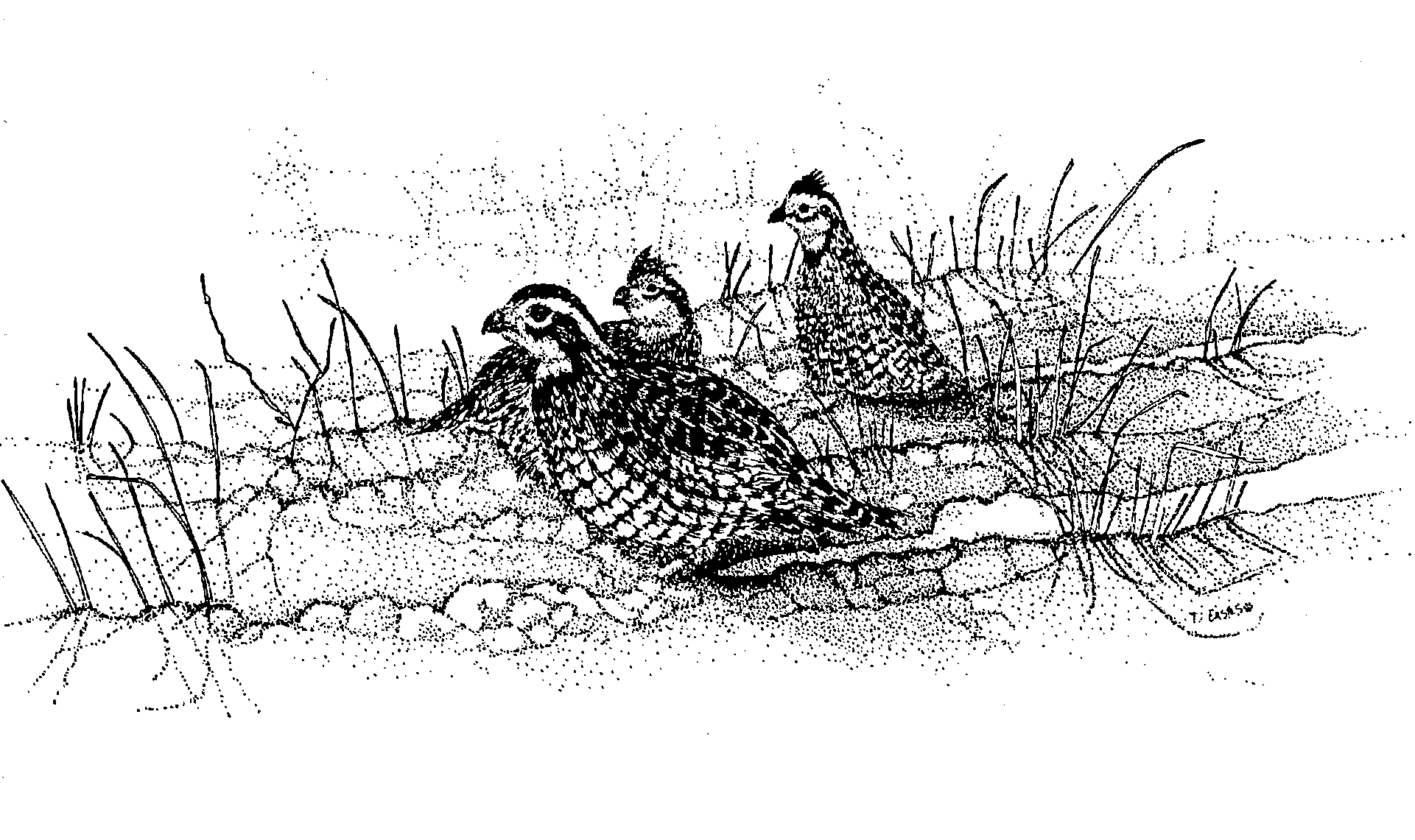 R. Douglas Holt, L. Wes Burger, Jr., Bruce D. Leopold
Mississippi State University

K. David Godwin
Mississippi Department of Wildlife, Fisheries, and Parks
Introduction
2-year Over-winter ecology study (1 September-28 February 2000-2002)

 Black Prairie Wildlife Management Area in the Blackland Prairie physiographic region of northeast Mississippi
Introduction
Bird capture in September and November each year

Birds fitted with 5-6 g necklace style transmitter

Birds relocated ≥ 5 days/week

Survival estimated using Kaplan- Meier method modified for staggered entry
Survival Estimates
2000-2001 (n = 173)		0.027 (SE = 0.0087)

2001-2002 (n = 71)		0.362 (SE = 0.0765)
Cause-specific Mortality
Raptor Migration Phenology
Christmas Bird Count (CBC) data downloaded from the National Audubon Society (conducted between 14 December and 5 January each year)

Downloaded data for the years 1985-2001

Downloaded data for a 14 state region

Downloaded data for 181 locations
Ranging from 120 in 1985 to 177 in 1998
176 in 2000
173 in 2001

Data downloaded for 4 species of migratory raptors
Sharp-shinned hawks
Cooper’s hawks
Northern harriers
Red-tailed hawks
Raptor Migration Phenology
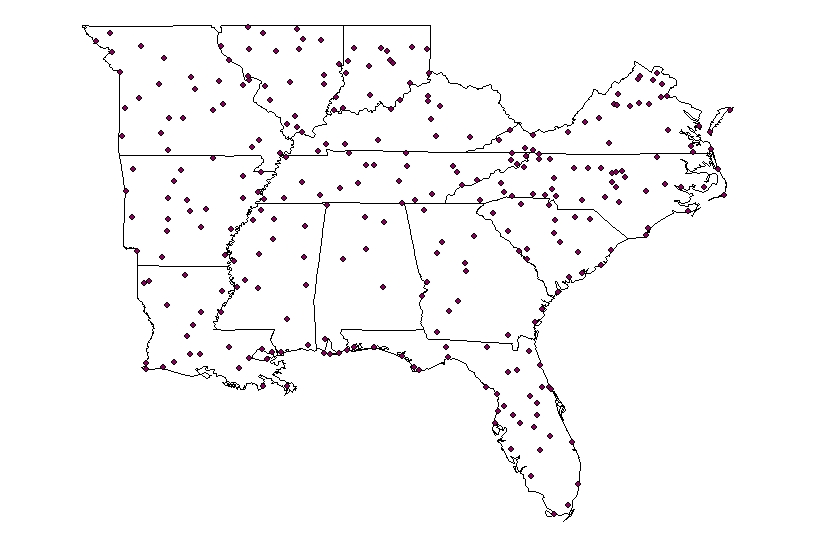 Raptor Migration Phenology
Kriging

Interpolation procedure that uses a set of points with z values to generate an estimated surface that incorporates spatial structure 

Universal kriging allows for trends in the spatial data

Kriged surfaces developed with a cell size of 0.12 decimal degrees (~ 10424 ha)
Raptor Migration Phenology
Raptor Migration Phenology
Raptor Migration Phenology
Raptor Migration Phenology
Raptor Migration Phenology
Raptor Migration Phenology
Raptor Migration Phenology
Raptor Migration Phenology
Raptor Migration Phenology
Raptor Migration Phenology
Raptor Migration Phenology
Raptor Migration Phenology
Raptor Migration Phenology
Raptor Migration Phenology
Raptor Migration Phenology
Raptor Migration Phenology
Raptor Migration Phenology
Year-specific spatial patterns of relative raptor abundance
Raptor Migration Phenology
Mean relative abundance of Cooper’s hawks
Raptor Migration Phenology
Mean relative abundance of northern harriers
Raptor Migration Phenology
Mean relative abundance of red-tailed hawks
Raptor Migration Phenology
Mean relative abundance of sharp-shinned hawks
Growing Season Precipitation and Over-winter Temperature
Long-term weather data for Mississippi Division 6
 Data from Jan. 1895 – May 2002
 Data collected for mean monthly precipitation, Modified Palmer Drought Severity Index, and mean monthly temperature
Growing Season Precipitation and Over Winter Temperature
Growing Season Precipitation
Growing Season Precipitation and Over Winter Temperature
Modified Palmer Drought Severity Index
(PMDI)

 Calculated using precipitation, temperature, Thornwaite’s evapotranspiration index, runoff, soil recharge, and average regional weather conditions

 Values range from > 4 (extreme moisture) to < -4 (extreme dryness)

 Normal values range from 1.5 to -1.5
Growing Season Precipitation and Over Winter Temperature
Growing Season PMDI Values
Growing Season Precipitation and Over Winter Temperature
Over Winter Temperature
Growing Season Vegetation Structure
Vegetative data collected at nest and brood locations during nesting seasons of 2000 and 2001

Used to index vegetation conditions going into winter season
% grass canopy
% forb canopy
Visual obstruction index

Compared using General Linear Models Procedure in SAS
Vegetation characteristics as dependent variables
Year and type (brood and nest) as fixed effects

Grass structure was sparser at brood sites (F1,245 = 6.00, P = 0.015) in 2000 (13.09%) vs. 2001 (42.39%)
Conclusions
2000-2001 vs. 2001-2002

Increased mortality

Most attributed to avian predation

Colder winter temperatures coupled with decreased growing season precipitation

Sparser vegetative ground cover

Higher relative abundance of wintering migratory raptors
Problems
Low sample size
		1 site
		2 years

Confounding effects of vegetative cover and relative raptor abundance
		this study 	“bad” growing season, high relative abundance of 			raptors

				“good“ growing season, low relative abundance of 			raptors

	What happens when we have “good” growing season with high relative abundance of raptors or “bad” growing season low relative abundance of raptors?
Problems
No independent local raptor surveys to validate migration phenology

	Additional data is needed to validate estimates of raptor migration and to answer questions with respect to habitat vs. predation as driving factors of over-winter northern bobwhite survival.
Acknowledgements
Mississippi Department of Wildlife, Fisheries, and Parks

BPWMA Staff

Ricky Flint
Robert Miller

Technicians, Volunteers, and Other Graduate Students
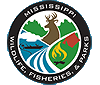 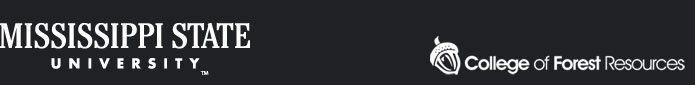 Questions ?
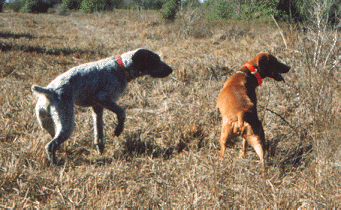